EtnografieReflexivitaEtika
Etnografické metody 2023
Etnografie
zúčastněné pozorování a jeho převedení do specifické reprezentace 
metoda a žánr současně = způsob bádání i psaní o něm

„Etnografování jako kreativní proces, jehož součástí je vytváření dat, teoretizace, reflexivita, různé způsoby psaní stejně jako sociální vztahy v terénu i epistémické komunitě. Jako „situovaný empirismus“ ho charakterizuje intelektuální otevřenost a principiální důraz na porozumění mnohoznačnosti, nikoli potvrzování či vyvrácení jednoznačných hypotéz (Malkki 1997)“  
(Abu Ghosh, Stockelová 2013: 7)

- kontext,  komparace, teoretizace
Madden , R. 2010. Being ethnographic. Sage, s. 6
Thomas Hylland Eriksen
„Činit z neznámého známé a ze známého neznámé.“ 

„To see the world in a grain of sand. The problem of scaling in ethnography“ 
(název přednášky 28. 11. 2018 na FF UK)
Laura Nader
„a theory of description“, not only „description in context“….
…. because „theory is defined as the analysis of a set of facts in the relation to one another, or the general or abstract principles of any body of facts = ethnography is theoretical endavour“ 

Nader, L. 2011. Ethnography as theory. HAU 1 (1): 211 - 219)
V první řadě je třeba zdůraznit, že etnograficky založený výzkum není výzkum postavený výhradně na zúčastněném pozorování, ačkoli představuje jeho nejvýraznější prvek. Etnograf v drtivé většině případů sbírá terénní data různé povahy, od oficiálních dokumentů po soukromé fotografie, od formalizovaných rozhovorů po „drby“. Status těchto dat musí být vždy určen a odpovídajícím způsobem zahrnut do analýzy. Potud není povaha etnografického výzkumu ani jeho dat nijak zvláštní, a není proto třeba se nad ní pozastavovat. Hovoříme-li ovšem o etnografičnosti, máme na mysli sepětí analýzy s explicitní úvahou o možnostech zkoumání daných jevů v konkrétní etnografické situaci. Etnografie tudíž není, jak bývá někdy mylně uváděno, výhradním mediátorem pohledu zdola. Vnějšímu pozorovateli se tak může jevit, protože se zabývá systematizací pohledů a zkušeností konkrétních aktérů. Nicméně jejím předsevzetím zůstává hledat širší strukturální souvislosti „lokální znalosti“ v mocenském rozložení, a tím přinášet poznání o obecnějších společenských jevech. Ačkoli je tento problém znám i v jiných sociálněvědních disciplínách jako vztah dvou ontologicky odlišných rovin, roviny zkušenosti a sociální struktury, sociální antropologie jej nikdy nemohla řešit jako problém výhradně teoretický, protože se právě kvůli své základní výzkumné technice takříkajíc vždy ocitala v jeho bezprostřední blízkosti. Většina etnografií se nutně zabývá vztahem kultury a jednání, ideálů a akcí, norem a jejich realizací (praxí), který etnograf pozoruje během svého výzkumu. 

Abu Ghosh, Grygar, Skovajsa. 2007. Zaostřeno na etnografický výzkum. Úvodem k monotematickému číslu „Sociální antropologie v postsocialismu“. Sociologický časopis/Czech Sociological Review 43 (1)
Etnografie
Mluvíme-li tedy o etnografičnosti, máme na mysli schopnost přimět jinak abstraktní kategorie uvažování o společnosti k tomu, aby na sebe vzaly konkrétní materiální podobu. A právě s ohledem na tento svůj záměr je etnografický výzkum trvale nucen ke zprostředkování nejen pohledů aktérů, ale zejména sociálních kategorií, které vstupují do konkrétních etnografických situací prostřednictvím etnografa a jeho výzkumu. Toto pronikání je postupné, prochází řadou fází v závislosti na vývoji výzkumu a sledovaných jevech, a proto si žádá temporalizovaný záznam, což způsobuje, že etnografie je vždy zároveň metodou i žánrem, způsobem hledání i jeho reprezentací. Zatímco do 70. let antropologové tento reflexivní rozměr ve svých etnografiích přehlíželi a věnovali mu pozornost pouze v předmluvách nebo v poznámkách pod čarou, postupem času se začal přesouvat do středu jejich zájmu a vykrystalizoval ve dvě odlišné podoby reflexivity. V jedné své krajní podobě se projevuje v etnografii zaměřené na zkoumající subjekt, která reflexivitu chápe jako osobní terapii badatele vyrovnávajícího se s hříchem proniknutí do „jinakosti“. Ve své systematičtější podobě, které Pierre Bourdieu říká „epistemologická reflexivita“,  se stává příspěvkem k objektivizaci poznání (jiným výstižným Bourdieuovým termínem pro sociální rozměr tohoto typu poznání je „zúčastněná objektivizace“). 

Abu Ghosh, Grygar, Skovajsa. 2007. Zaostřeno na etnografický výzkum. Úvodem k monotematickému číslu „Sociální antropologie v postsocialismu“. Sociologický časopis/Czech Sociological Review 43 (1)
Reflexivita
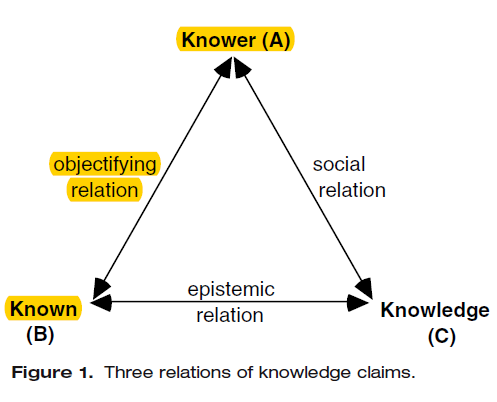 Reflexivita – obecně se jedná o neustálý proces sebekontroly výzkumníka a redefinice přístupu k aktérům, terénu i výzkumu jako celku.
Epistemologická reflexivita – identifikuje vztah mezi poznávajícím a poznávaným, což díky objektivaci vede k produkci poznání
Objektifikující vztah sám o sobě se stává předmětem analýzy
Zúčastněná objektivace - se nezabývá zkoumáním „žité zkušenosti“ poznávajícího, ale sociálními podmínkami možnosti – a proto účinky a omezeními – této zkušenosti, a ještě přesněji, aktu samotné objektivace (Bourdieu 2000).
"Reflexivita v tomto případě znamená „reflexivně“ přistupovat k termínům, se kterými v dalším kroku přistupujeme k sociální realitě ve snaze porozumět principům jejího fungování. Konkrétně to znamená, že bychom měli neustále posuzovat relevantnost a výpovědní hodnotu pojmů, se kterými pohlížíme na studovaný sociální svět. (Vypovídají tyto termíny spíše o našem, nebo o jejich, způsobu myšlení a jednání?) Tato kritika ... by měla být zaměřena na všechny koncepty, pojmy a teorie, se kterými během praxe sociálního výzkumu operujeme: od třídy a sociální struktury, přes veřejné mínění a jednání, po příbuzenství, náboženství a kulturu. Bourdieuovi jde zejména o to, aby si byli sociální vědci vědomi, jakým způsobem přemýšlejí o lidech, které zkoumají, a jak tento způsob přemýšlení ovlivňuje nejen povahu získaných dat, ale i povahu jejich interpretace a podobu finálního (nejlépe samozřejmě teoretického) výstupu. Právě v tom spočívá praxe reflexivity: zahrnout do předmětu zájmu (jak jednají a myslí druzí) sám sebe (jak jednám a myslím já). Jak moje specifické vidění světa ovlivňuje to, jak vnímám a interpretuji vidění druhých a jaké to má důsledky pro produkci „objektivního“ vědění. Reflexivita je v tomto smyslu klíčovou praxí, plnící funkci úhelného kamenu objektivity ve vědách (nejen) o člověku.„ 
Růžička, M. 2015. Problém „reflexivity“ v kvalitativním výzkumu. In: Toušek a kol. Kapitoly z kvalitativního výzkumu. Plzeň: ZČU.
Epistemologická reflexivita
Imaginace
Tradiční pojetí: dle Charles Wright Mills (Sociologická imaginace,1959)
„sociolog musí umět opustit strnulý jazyk a myšlení disciplíny a vtáhnout do bádání i osobní zkušenost (svou i aktérů) a širší společenský kontext =  imaginativní myšlení v souvislostech, mimo rutinu a samozřejmost“
Imaginace redefinovaná
Už první rovina terénního výzkumu aktivuje „imaginaci“ = jakou máme představu „terénního výzkumu“ (fieldwork), terénu samotného, „antropologa“? 
Sdílíme představu terénu jako „skutečného světa“, který je někde venku a je otevřen „prozkoumávání“? Distance výzkumník (aktivní, kultura) – terén (pasivní, natura )?  
Prostorový charakter produkce vědění
Prostorové zázemí výzkumníka a sociální význam tohoto zázemí 
Oddělenost terénu 
„Klíčové uvědomění“ – fieldwork jako setkání, jako mocenský vztah (s potenciálem redistribuce moci), jako odpovědnost  

Massey, D. 2003. Imagining the Field. In: Pryke, M., Rose, G., Whatmore, S. (eds). Using Social Theory: Thinking through Research. SAGE
ETIKA
provázanost s reflexivitou
provázanost s teorií
rámec – procedurální etika a mikroetika
etika spravedlnosti a etika péče (GILLIGAN, C. (1982): In a different voice: Psychological theory and women´s development. Cambridge, Massachusetts: Harvard University Press; PREISSLE, J. (2006): Feminist research ethics. In: S.J. Nagy Hesse-Biber, ed.: Handbook of feminist research: Theory and praxis. Thousand Oaks, London, New Delhi: Sage. Str. 515-532; SKEGGS, B. (2001): Feminist ethnography. In: P. Atkinson, A. Coffey, S. Delamont, J. Lofland & L. Lofland, eds.: Handbook of ethnography. Los Angeles, London, New Delhi, Singapore: Sage. Str. 426-442)
informovaný souhlas 
Etické kodexy, etické směrnice
Informovaný souhlas
téma a cíle výzkumu, metody výzkumu,
kdo výzkum realizuje, za jakým účelem, 
kdo se má výzkumu účastnit, jaká bude forma účasti na výzkumu, jak dlouho bude účast na výzkumu trvat,
anonymizaci dat výzkumu (viz kapitola 4.3.3): informace a dohoda o tom, zda budou nebo nebudou data anonymizována,
specifikaci shromažďovaných dat: osobní údaje, citlivé údaje (viz kapitola 4.3.4. ) / písemná, zvuková, audiovizuální podoba,
způsoby a možnosti využití dat: pro vědecký výzkum, archivaci ve veřejném zájmu, vzdělávací činnost, publikační činnost,
uchovávání dat: zda ano, jaká data, v jaké podobě (v písemné podobě, v elektronické), jak dlouho,
poskytování dat: subjekty, kterým budou moci být (jaká) data případně poskytnuta / účel poskytnutí dat,
možná rizika účasti na výzkumu,
informace o svobodném odmítnutí účasti na výzkumu či odstoupení z výzkumu kdykoli v průběhu i po skončení výzkumu.
1) v ústní podobě, tedy výslovnou a jasnou deklarací souhlasu aktéra s účastí na výzkumu a s podmínkami účasti, 
2) tzv. souhlasem neodporováním, tedy způsobem, který nevzbuzuje pochybnost o tom, že participant s účastí na výzkumu souhlasí 
3) v písemné podobě, tedy ve formě předem připravené písemné smlouvy

Vzory 
Etická komise FHS UK, Vzorové písemné informované souhlasy, https://fhs.cuni.cz/FHS-2033.html
Etická komise pro výzkum MU, Souhlas s účastí ve výzkumném projektu (informovaný souhlas), https://vyzkum.rect.muni.cz/cs/zazemi/etika-vyzkumu/ekv
Informovaný souhlas
Anonymizace a zpracování osobních údajů
Anonymizace = proces odstranění těch údajů z dat, které by přímo, ale i nepřímo napomáhaly v identifikaci jedince/organizace/terénu = „osobní údaje“

„osobní údaje“ = GDPR definovány jako veškeré informace, vztahující se k identifikované či identifikovatelné fyzické osobě = jméno, pohlaví, věk a datum narození, osobní stav, ale také IP adresu a za určitých okolností fotografický záznam, tzv. organizační údaje, kterými jsou například e-mailová adresa, telefonní číslo či různé identifikační údaje vydané státem
„citlivé údaje“ - citlivé z hlediska základních práv a svobod = údaje o rasovém či etnickém původu, politických názorech, náboženském nebo filozofickém vyznání, členství v odborech, zdravotním stavu, sexuální orientaci a trestních deliktech či pravomocném odsouzení, genetické a biometrické údaje a osobní údaje dětí
GDPR
Pro shromažďování a zpracovávání osobních údajů je nutno postupovat dle GDPR:

GDPR (účinné od 25. května 2018) stanoví pravidla pro ty, kdo zacházejí s osobními údaji, tzn. i pro výzkumníky. 
Zákon zajišťuje práva občanů spojená s povinností být informován o zpracování osobních údajů a vznášet vůči němu námitky, stejně jako mít přístup ke všem informacím, které má o nich správce/výzkumník k dispozici atd. 
Na základě tohoto nařízení má výzkumník povinnost dodržovat zásady tzv. záměrné a standardní ochrany osobních údajů, tzn. jednak minimalizovat shromažďování osobních údajů a dále uzavřít písemnou dohodu o shromažďování a zpracovávání osobních údajů.
Uchovávání osobních údajů
Kdo bude mít za data zodpovědnost a kdo bude mít k datům přístup v průběhu a po skončení výzkumu? Všichni výzkumníci, kteří se účastní daného výzkumného projektu? Jen někteří výzkumníci? Badatelé z jiných institucí? Jiní lidé mimo výzkumný tým, například zadavatel výzkumu? 
Jak a kde budou data ukládána, uchovávána a jak budou ochráněna před zneužitím, ztrátou, přepsáním atd.? Tedy, budou data uložena v zaheslovaných složkách jediného počítače, nebo více počítačů? Budou sdílena prostřednictvím úložišť, a pokud ano, jak budou zabezpečena? Budou existovat i v tištěné podobě? Jak se bude pracovat s audiovizuálními materiály? 
Jak dlouho budou data uchovávána? Kdy a která data budou případně po skončení výzkumu smazána?
K čemu bude kdo moci data využít v rámci publikování výstupů výzkumu? Např. výzkumník využije data pro svou diplomovou práci, pro odbornou knihu, pro zprávu pro zadavatele. Budou moci data použít i badatelé, kteří sami výzkumný projekt nerealizovali, a budou chtít využít archivovaná data pro svoji odbornou práci? Atd.
Etické kodexy a komise
Kodexy
CASA - http://www.casaonline.cz/?page_id=7 
UK - https://www.cuni.cz/UK-5317.html


Komise
UK -  https://www.cuni.cz/UK-5450.html
FHS UK - https://fhs.cuni.cz/FHS-2016.html
Publikační etika
Základní pravidla publikační etiky

V každém odborném textu musí autor:
Podat úplné informace o všech využitých zdrojích
Jasně odlišit vlastní myšlenky, formulace, data a údaje převzaté 
Citované pasáže musí být přesnou kopií originálu


Nedodržení publikační etiky:
Plagiátorství 
Falzifikace
V odborném textu rozlišujeme

Citace = doslovné převzetí cizího textu
Musí být odlišená od ostatního textu (uvozovky, formátování)
Musí být použita pouze spolu s přesným odkazem na zdroj 
Parafráze = přeformulovaná cizí myšlenka 
Musí být použita pouze spolu s přesným odkazem na zdroj
Všeobecně známá fakta 
Neoddiskutovatelné události (povodně v ČR v r. 2002)
Součást všeobecného vzdělání (ČR má zhruba 10 mil. obyvatel)
Základní poznatky daného oboru (distinktivní metodou sociokulturní antropologie je terénní etnografický výzkum)

Šanderová 2007: 87n.
Netřeba odkazovat na zdroj:
Vlastní text = vlastní myšlenky a závěry autora

„Plagiátorstvím se rozumí opisování, přebírání a publikování cizích myšlenek či výsledků výzkumu a jejich vydávání za své bez uvedení původního zdroje.“ 
http://platan.vc.cvut.cz/studium/vskp/plagiat.html
Publikační etika: Plagiátorství
Publikační etika: Plagiátorstvíhttp://platan.vc.cvut.cz/studium/vskp/plagiat.html , https://cuni.cz/UK-10442.html
Úmyslný plagiát 
doslovné opsání nebo kopírování cizího textu a jeho vydávání za vlastní, aniž by byl citován
převzetí a publikování cizí práce (i seminární), včetně té, která ještě nebyla dokončena a odevzdána
okopírování názvu, struktury (např. obsahu, osnovy aj.) cizího textu, popřípadě až do té míry, že je možná záměna obou děl (§ 45 Autorského zákona)
úmyslné neuvedení některých využitých zdrojů 
koupení či stažení volně dostupné práce a její vydávání za vlastní
Nedodržení citační etiky
neuvedení citovaného zdroje, nedostatečné či nesprávné citování
neoznačená doslovná citace, popřípadě nedostatečné odkazování v textu
Nesprávná kompilace
použití jednoho hlavního zdroje místo syntézy více textů (způsobuje to jednostranný úhel pohledu na problematiku)
sestavení textu z doslovných pasáží více zdrojů (nejedná se o kompilaci!)
necitování všech použitých zdrojů
Nesprávná parafráze 
necitování zdroje převzaté myšlenky, i když zapsané vlastními slovy
pouhá změna slovosledu či pozměnění výrazů původního textu bez uvedení doslovné citace
Kryptomnézie („skrytá paměť”)
autor si nepamatuje nebo nemá zaznamenaný zdroj, odkud myšlenku získal, a prezentuje ji tedy za vlastní 
pokud neznáte původ převzaté myšlenky, raději ji nepoužijte
Publikační etika: Falzifikace
padělání původních údajů a následné publikování zkreslených nebo vymyšlených informací:
např. smyšlené citace aktérů, upravená statistická data atp.

 záměrné zkreslení výsledků výzkumu:
nebezpečí zejm. tehdy, kdy „nevyjde“ nějaký předpoklad, nepotvrdí se hypotéza atp.
citování díla, které autor při práci nepoužil - je oblíbené citovat různé kapacity z daného oboru, aniž by měly sebemenší souvislost s tématem práce 
necitování díla, které bylo použito 
citování ostatních vlastních prací, aniž by tyto práce měly souvislost s novým dílem (tzv. autocitace) 
nepřesné citování, které znemožňuje dílo identifikovat
neodkazování na prameny
různé formáty odkazů na literaturu v jednom textu

V závěru každého odborného textu musí být soupis veškeré použité literatury a (zvlášť) všech použitých pramenů – seřazený podle abecedy!

V případě, že se chystáte publikovat svůj odborný text, informujte se u editora o konkrétním citačním úzu, který je v dané redakci preferován!
Publikační etika: Nejčastější chyby v bibliografických citacích
Predátorství (Databáze časopisů a vydavatelů)
https://european-science.org/cz/nkcpage/how-to/

Beallův seznam - https://beallslist.net/ (aktualizace do r. 2016)
Web of Science Core Collection (http://www.webofknowledge.com) i její sekci Journal Citation Reports,
SCOPUS - https://www.scopus.com/sources?zone=&origin=NO%20ORIGIN%20DEFINED
ERIH plus – pro sociální vědy https://dbh.nsd.uib.no/publiseringskanaler/erihplus/
Medline PubMed (https://www.ncbi.nlm.nih.gov/nlmcatalog/journals ) - záznam nalezeného časopisu musí obsahovat informaci Currently indexed in Medline)
DOAJ - Directory of Open Access Journals (https://doaj.org)

(https://kuk.muni.cz/vyuka/materialy/predatori/)